CS791 Topics: Mass Detection in MammogramsDrs. George Bebis & Alireza Tavakkoli
Introduction to Deep Learning
Outline
History
What is Machine Learning
Linear Classification
Data Driven Approach to Linear Classification
Loss
Optimization
Training
Convolutional Neural Networks
2
What Is Machine Learning?
3
Everything Is Basically Classification
Linear
Non-Linear
4
Data Representation
Representation Matters
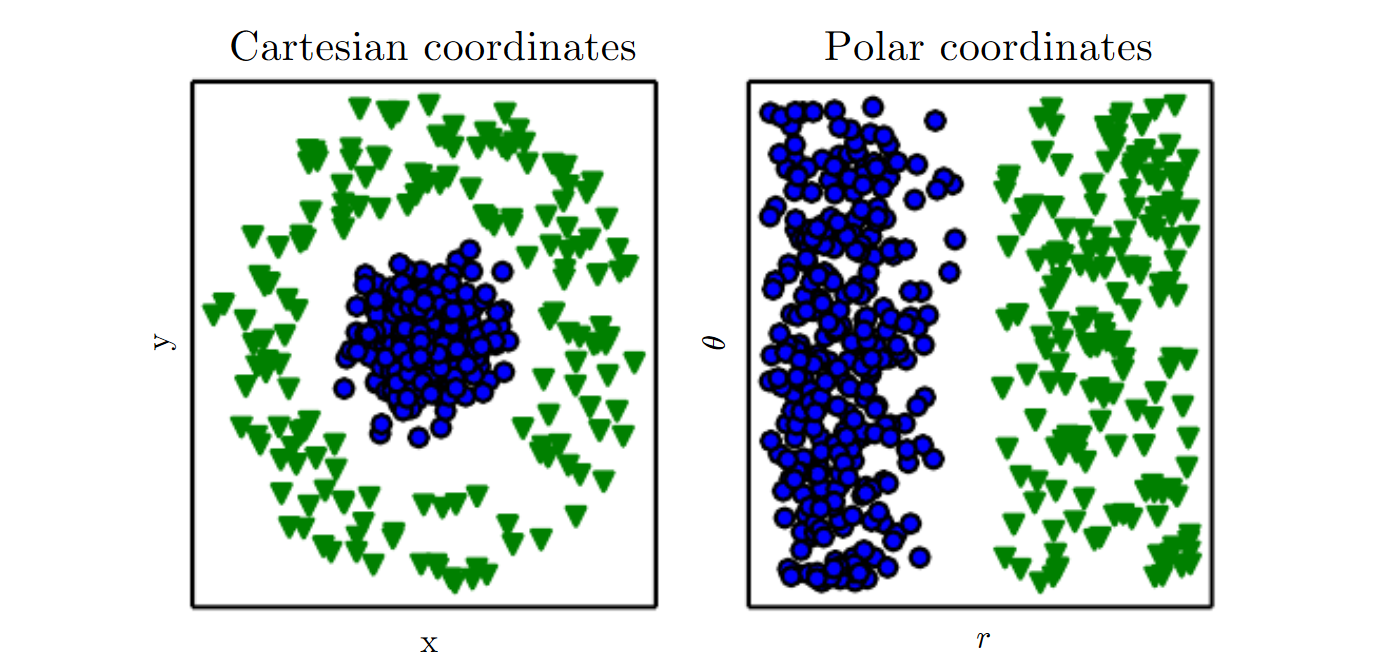 5
Data Representation
Kernel Methods
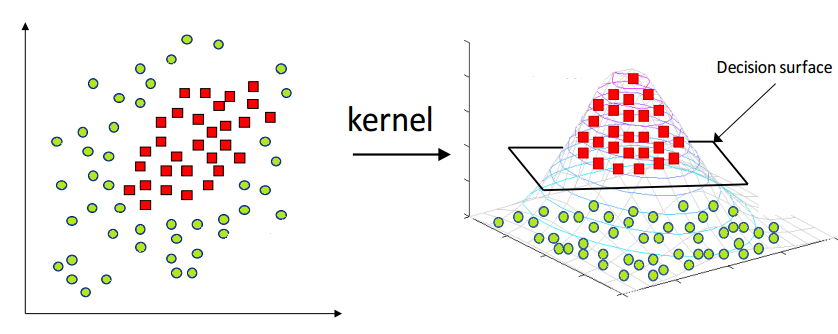 6
Everything Is Basically Classification
7
Classification
Classification tasks
take an image as input
return image label

No way to hard-code
the recognition problemfor any arbitrary class of objects with the aforementioned variances.

Many attempts have been made in computer vision to solve this problem.
def image_classifier (image):
   # some magic happens here
   return label
8
Machine Learning Approach to Classification
Data-driven approach
Collect annotated data

Use Machine Learning to train a model for the classifier



Evaluate the classifier on new images
this will classify unseen new images (test set)
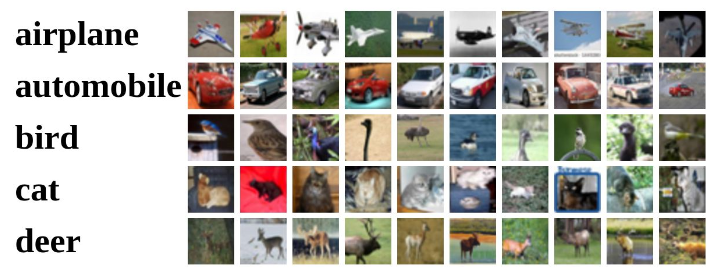 def train (images, labels):
   # Machine Learning Happens Here.
   return model
def predict (test_image, model):
   # Use Model -> Predict Label
   return label
9
Machine Learning Approach to Classification
Linear classification
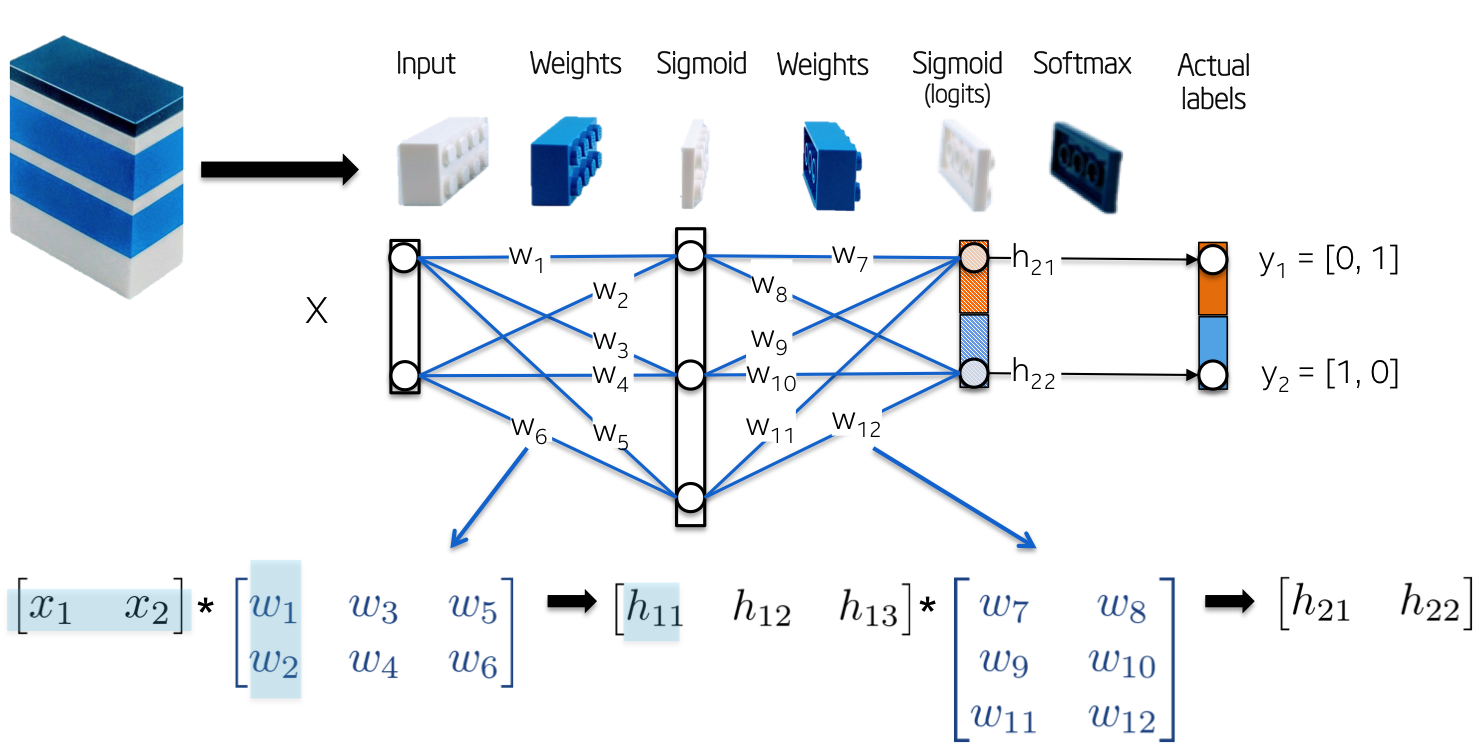 10
Machine Learning Approach to Classification
Linear classification
Parametric approach
Take image features
Map features to a class score
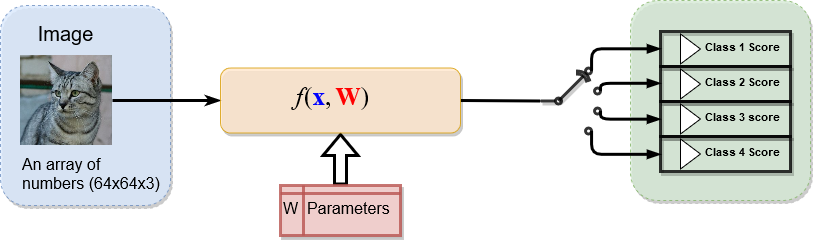 11
Machine Learning Approach to Classification
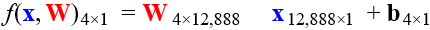 12
Machine Learning Approach to Classification
Linear classification
Parametric approach example
4 pixels, 2 classes (cat, dog)
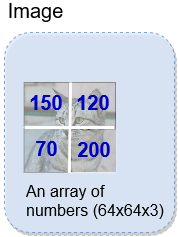 13
Machine Learning Approach to Classification
Linear classification
Parametric approach example
4 pixels, 2 classes (cat, dog)
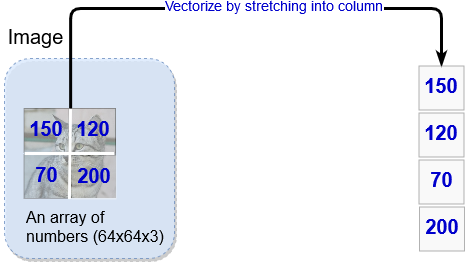 14
Machine Learning Approach to Classification
Linear classification
Parametric approach example
4 pixels, 2 classes (cat, dog)
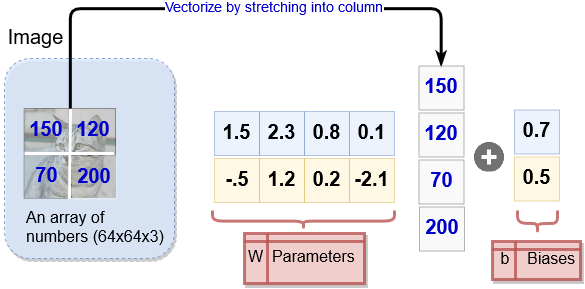 15
Machine Learning Approach to Classification
Linear classification
Parametric approach example
4 pixels, 2 classes (cat, dog)
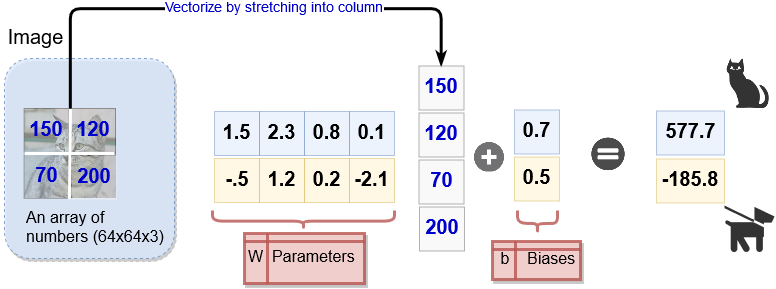 16
Machine Learning Approach to Classification
Linear classification
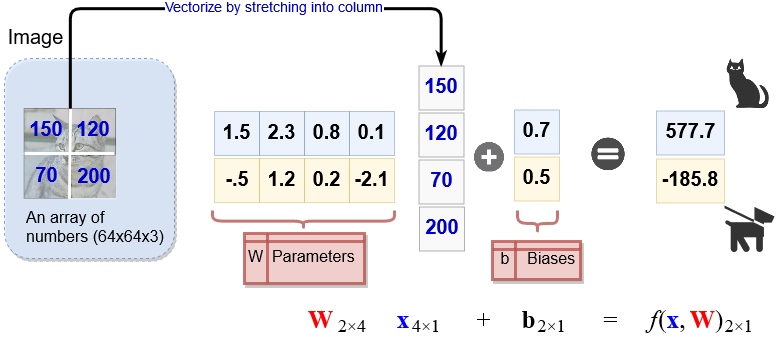 17
Machine Learning Approach to Classification
18
Loss: Softmax vs. SVM
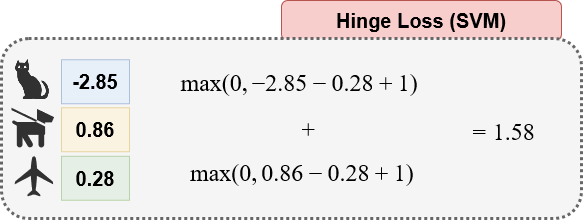 Linear Classifier
Matrix multiply + linear bias
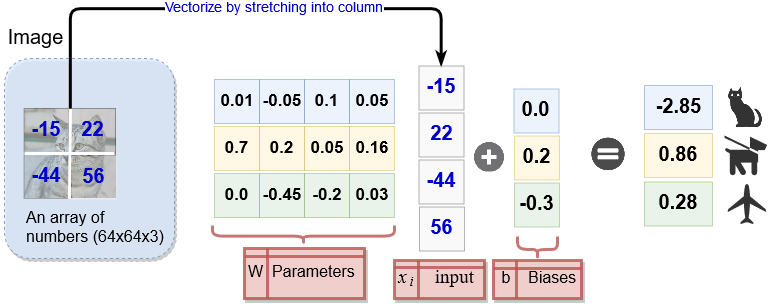 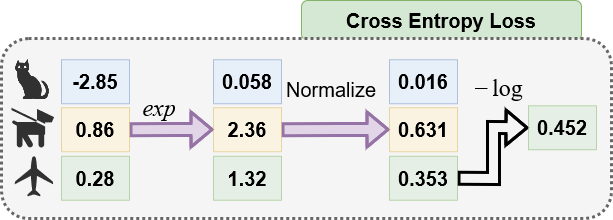 19
Linear Classification
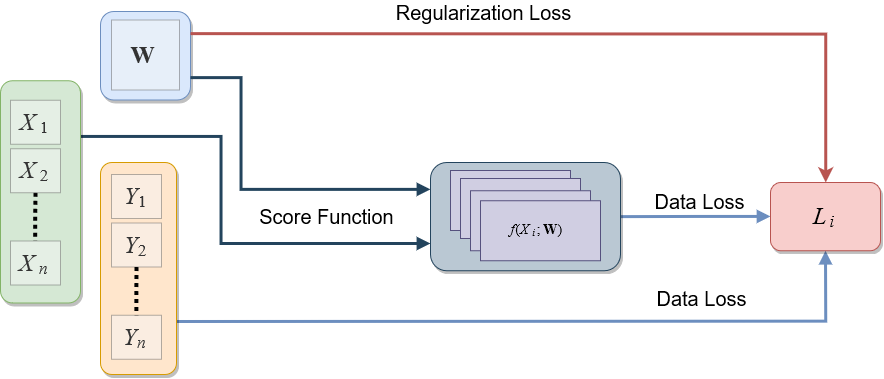 20
Optimization
So how exactly do we use the loss function?
Need to minimize the loss
This is an optimizationproblem
Some iterativemethod forfinding the minimum loss values.
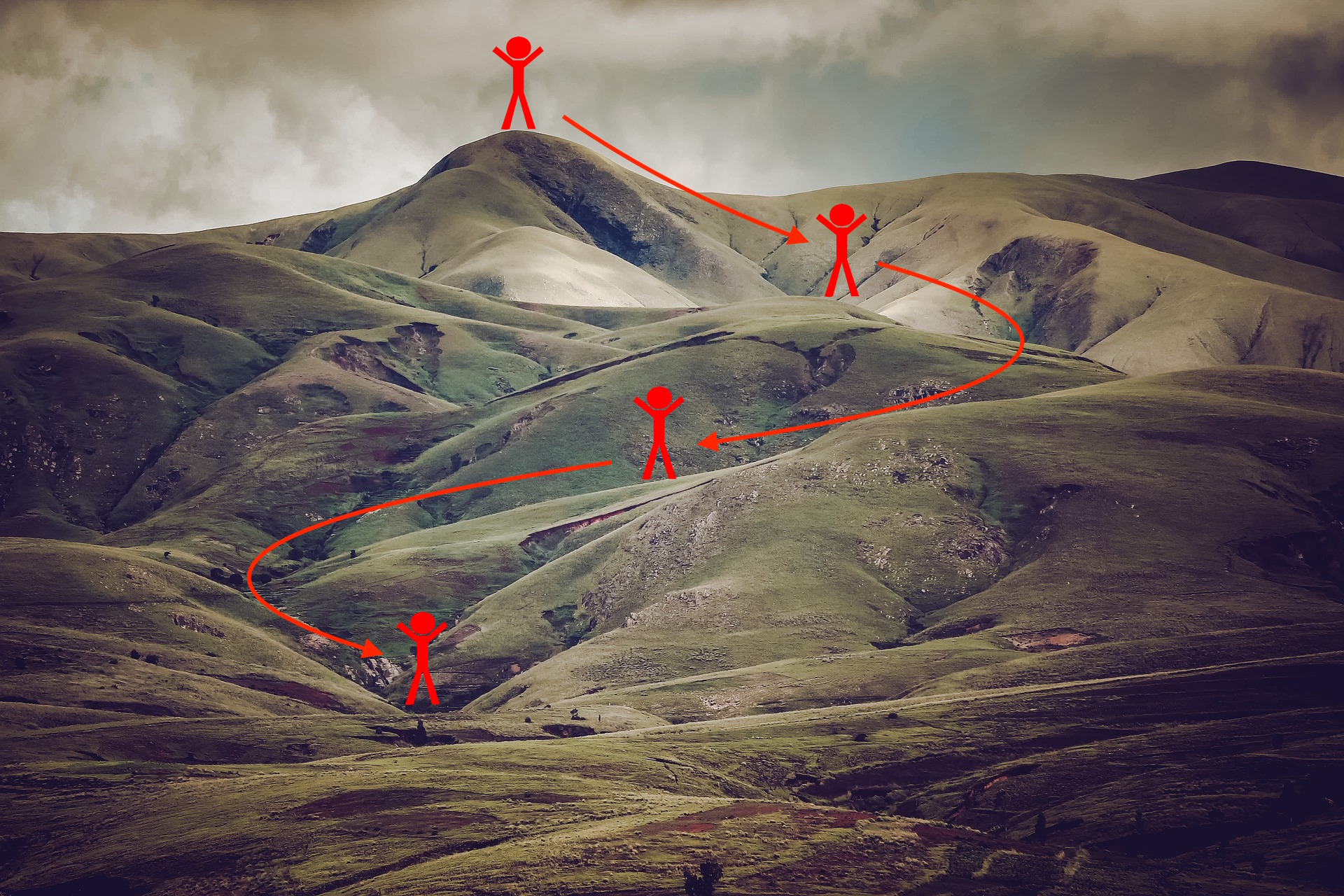 # simple gradient descent
while True:
   batch = sample_training_date(data, batch_size)
   w_grads = evaluate_gradient(loss, batch, weights)
   weights += -step_size * w_grads
21
Computational Graphs
A way to efficient compute gradients
Depth:
length of the path from input layer to output layer
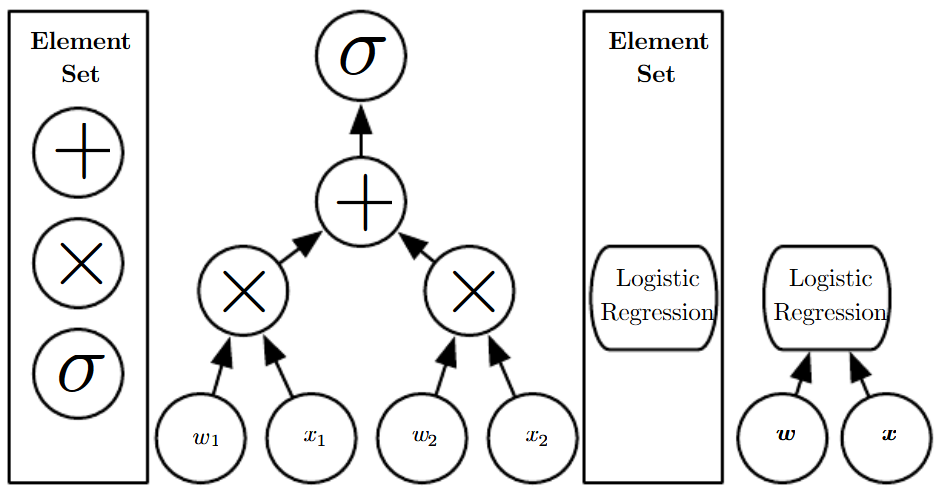 22
Backpropagation
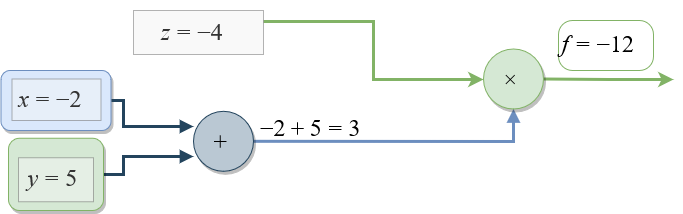 23
Backpropagation
Backpropagation
(2) Backward Pass
we go backwards and apply chain rule
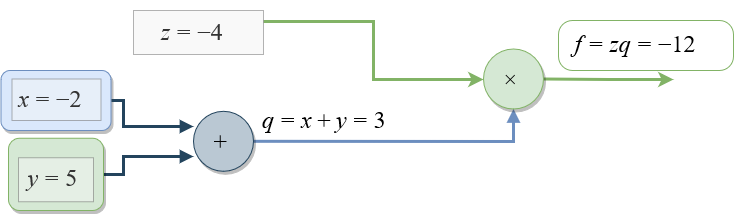 24
Backpropagation in Linear Classification
A more complex example
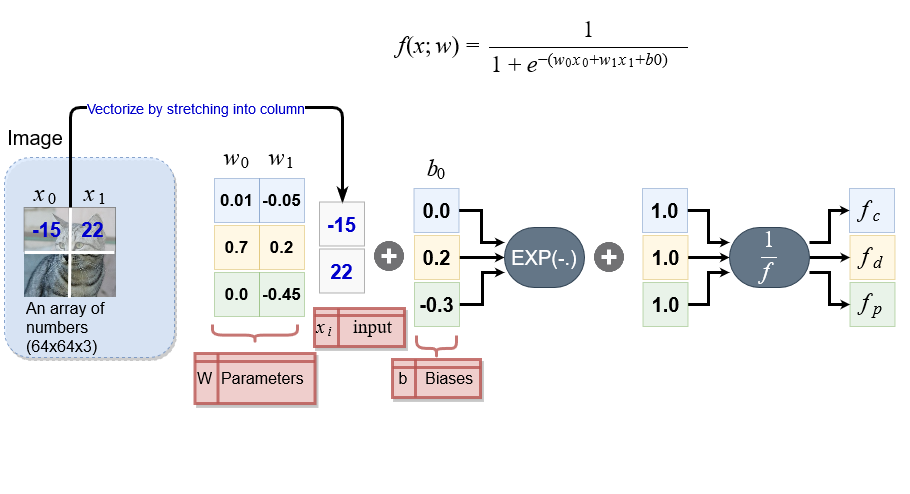 25
Backpropagation in Linear Classification
Example
Forward Pass
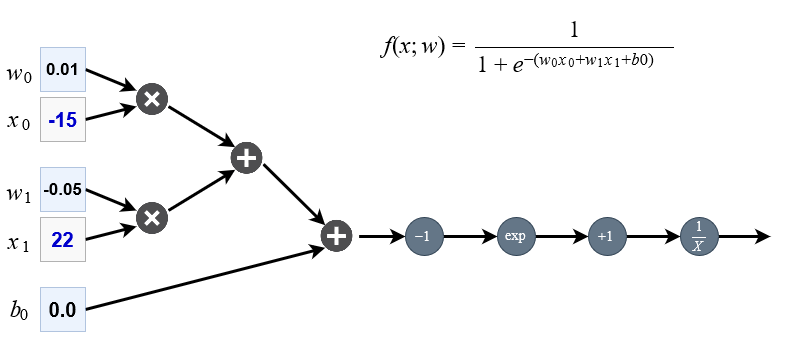 26
Backpropagation in Linear Classification
Example
Forward Pass
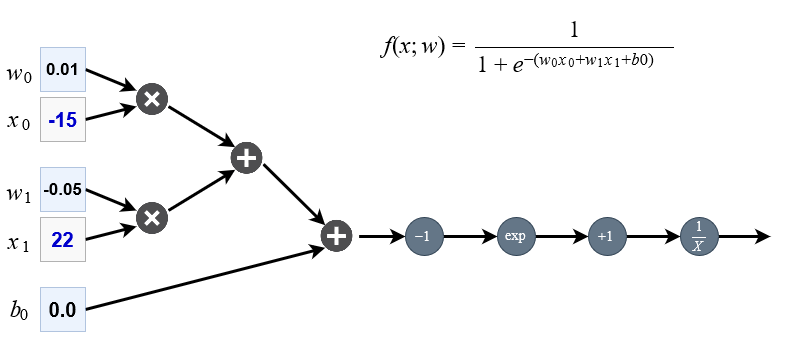 -1.5
-2.6
-2.6
2.6
13.5
14.5
0.07
-1.1
27
Backpropagation in Linear Classification
Example
Backward Pass
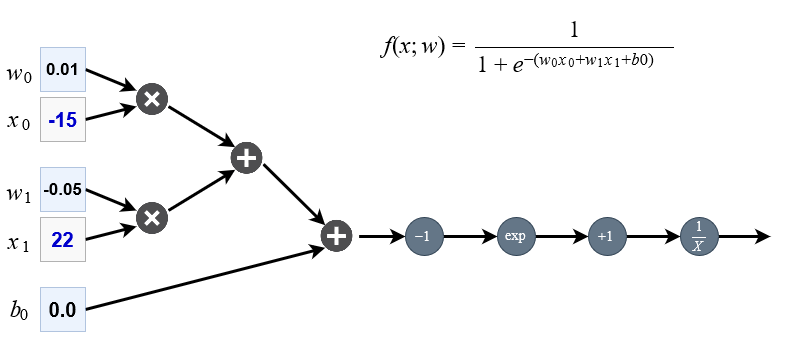 -0.96135
-1.5
0.06409
0.0006409
-2.6
1.40998
0.06409
0.06409
-2.6
2.6
13.5
14.5
0.07
-1.1
-0.003205
0.06409
-0.06409
-0.00476
1
-0.00476
0.06409
28
Modularized Implementation
Pseudocode
# modularized computational graphs
class comp_graph (object):
   #...
   def forward(inputs):
      #1. [pass input to input gates]
      #2. forward through computational graph
      for gate in self.graph.nodes():
         gate.forward()    # here we implement each gate function
      return loss          # the final gate has the output loss


   def backward():
      for gate in reversed(self.graph.nodes()):
	gate.backward()  # here we implement each gate local gradients
      return input_gradients
Recall: Linear Classification
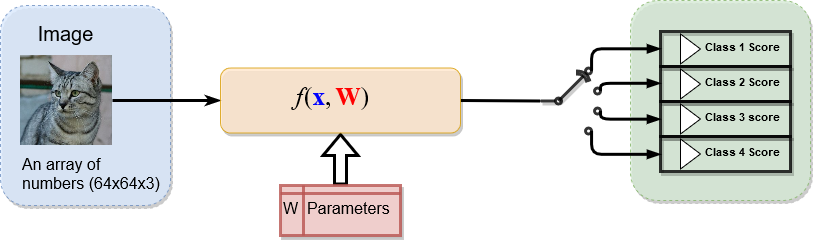 Catness
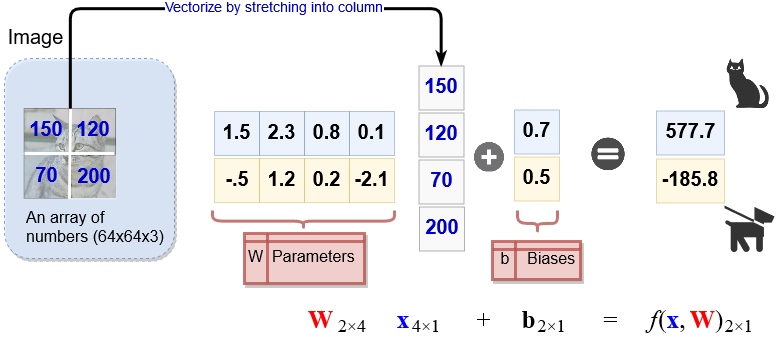 0
Dogness
30
Neural Networks
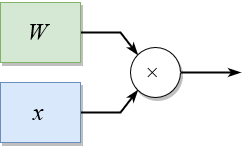 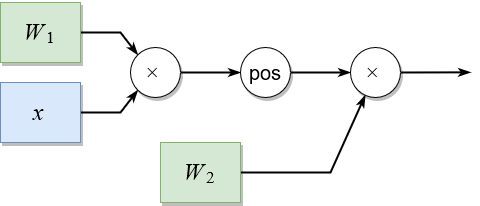 31
Neural Network Architectures
Two-layer neural net
counting No. multiplies
one hidden layer
fully connected
Multi-layer neural net
counting No. multiplies
multiple hidden layers
fully connected
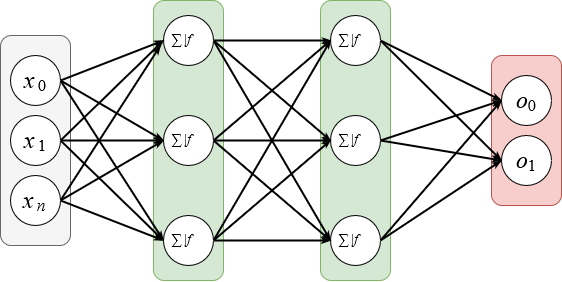 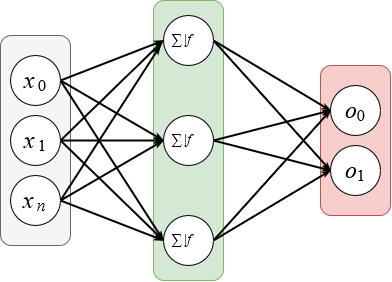 32
Disadvantages of Deep Neural Networks
Deep neural nets are inefficient
scalability issues
dense connections
no repeat weights
no spatial information integration
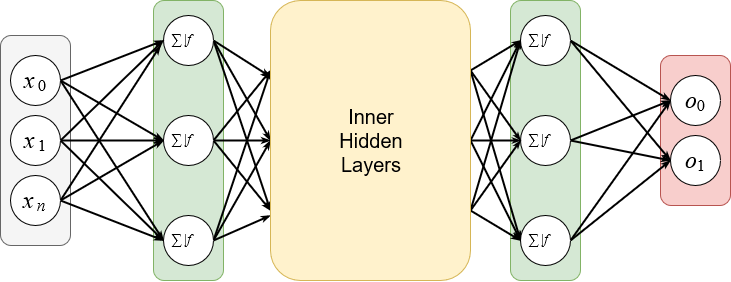 33
Disadvantages of Deep Neural Networks
Deep neural nets are inefficient
Problem: dense connectivity
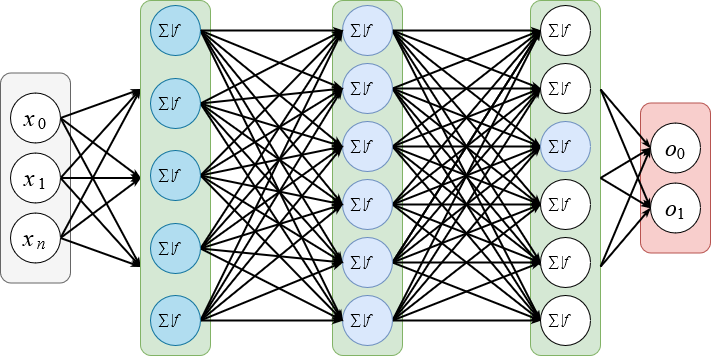 34
Disadvantages of Deep Neural Networks
Deep neural nets are inefficient
Solution: sparse connectivity
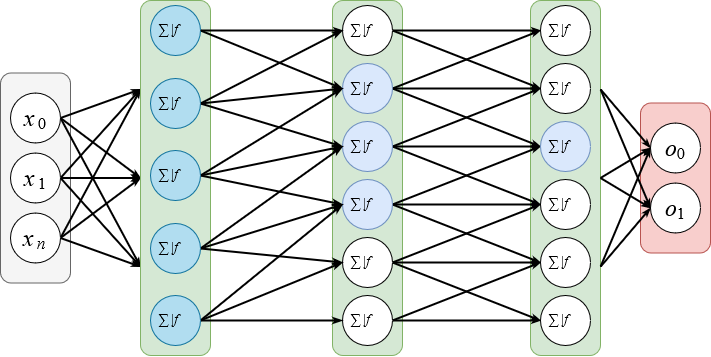 35
Convolutional Neural Networks (CNNs)
Addressing the deep network problems
Instead of using matrix multiplication use convolution
This will result in Convolutional Neural Networks (CNN)
Almost synonymous with deep learning
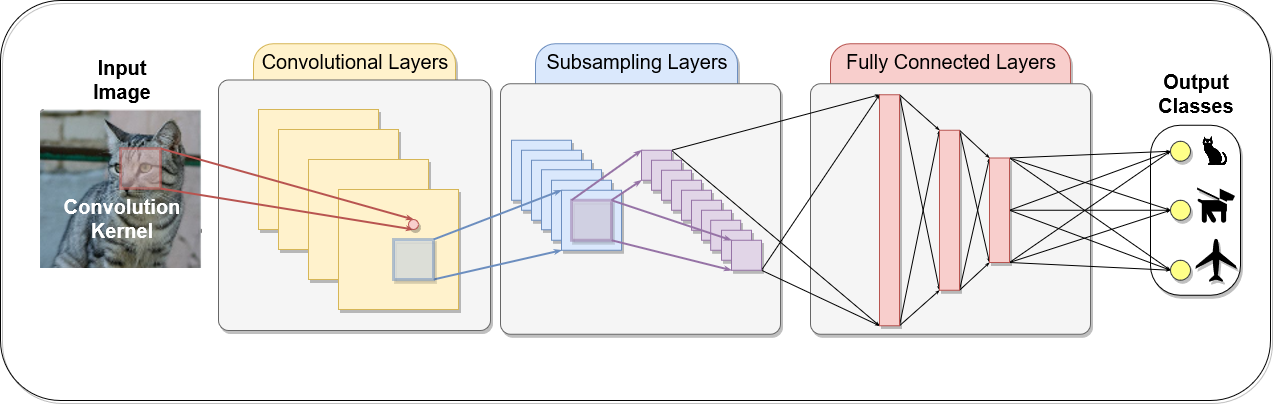 36
Hierarchical Organization of Visual System
Training hierarchical models
gradient based training of parameters

LeCun, et al.  1998
backpropagation and gradient based learning
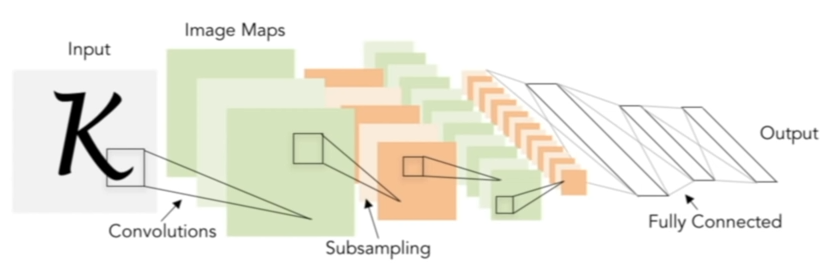 37
Hierarchical Organization of Visual System
Modern Deep Convolutional Neural Networks
gradient based training of parameters

Krizhevsky, et al.  2012
AlexNet
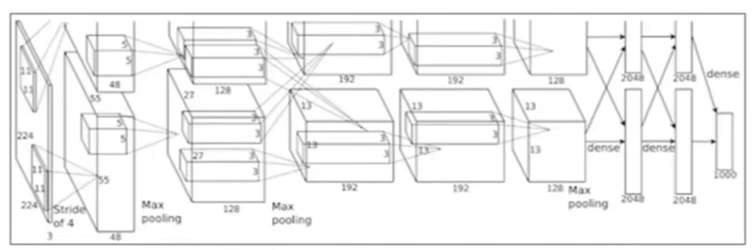 38
Convolutional Neural Networks
So what exactly are these and how do they work?

First let’s take a look at a fully connected layer
input image 32x32x3: 
stretch the image into one column (row) 1x3072
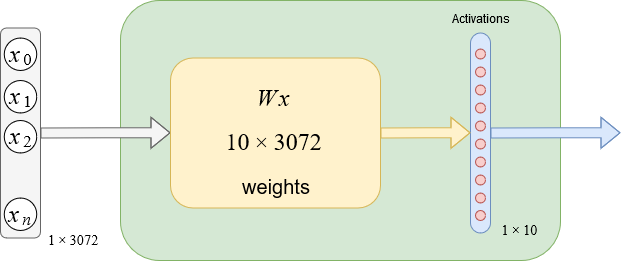 39
Convolutional Neural Networks
In convolutional networks
input image 32x32x3: 
we preserve spatial structure, share weights, local computations
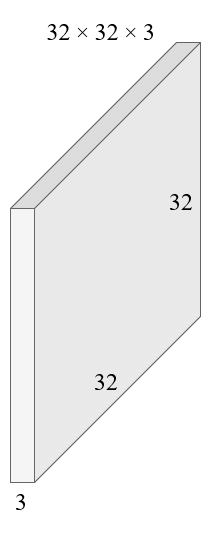 40
Convolutional Neural Networks
In convolutional networks
input image 32x32x3: 
convolve a smaller kernel with each pixel in the input image
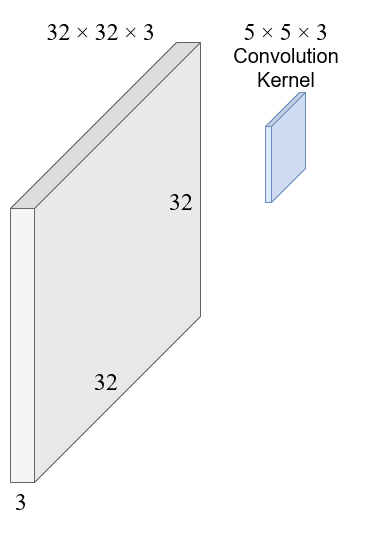 41
Convolutional Neural Networks
In convolutional networks
input image 32x32x3: 
convolve a smaller kernel with each pixel in the input image
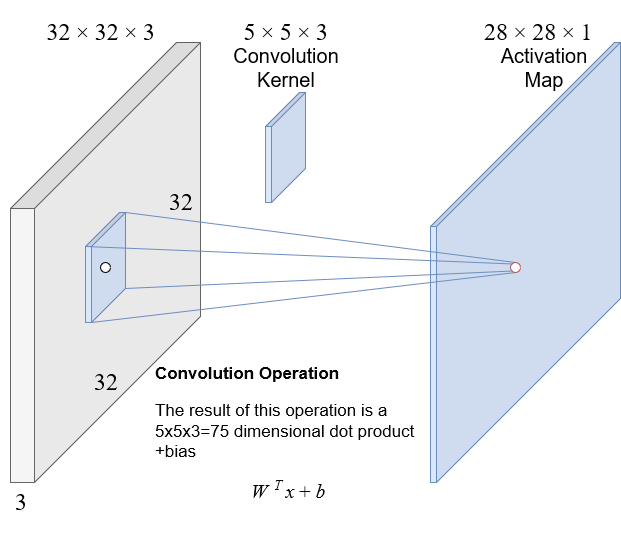 42
Convolutional Neural Networks
In convolutional networks
input image 32x32x3: 
now consider a second convolution kernel (the green filter)
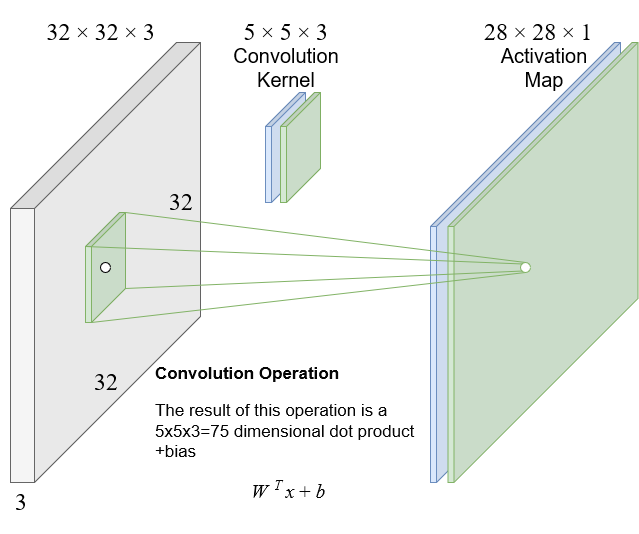 43
Convolutional Neural Networks
In convolutional networks
input image 32x32x3: 
now consider a third convolution kernel (the red filter)
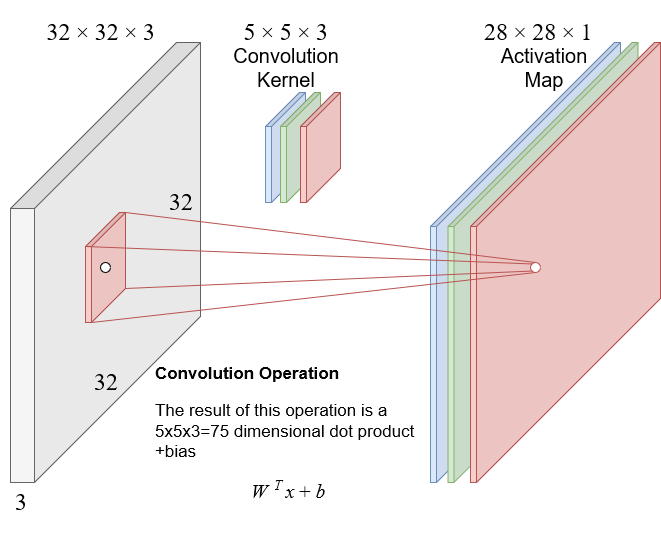 44
Convolutional Neural Networks
In convolutional networks
input image 32x32x3: 
now consider 6 convolution kernels (filters in the yellow box)
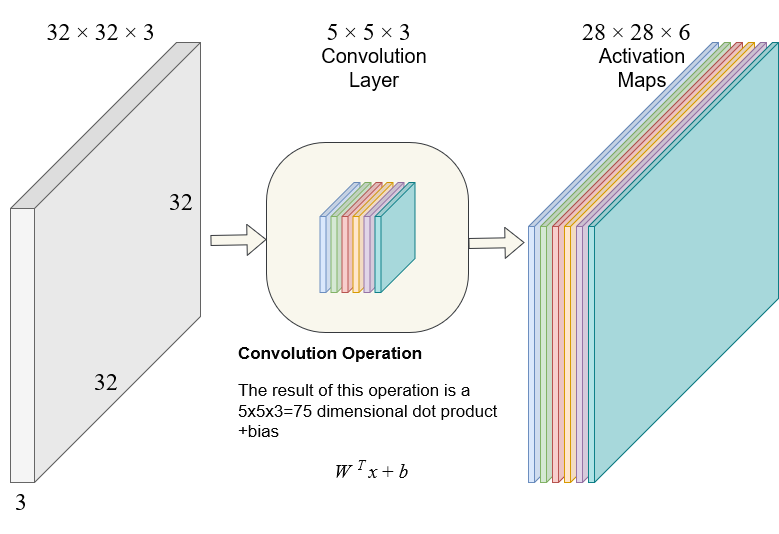 45
Convolutional Neural Networks
Building a convolutional network
Chain convolution layers and ReLUs (activation maps)
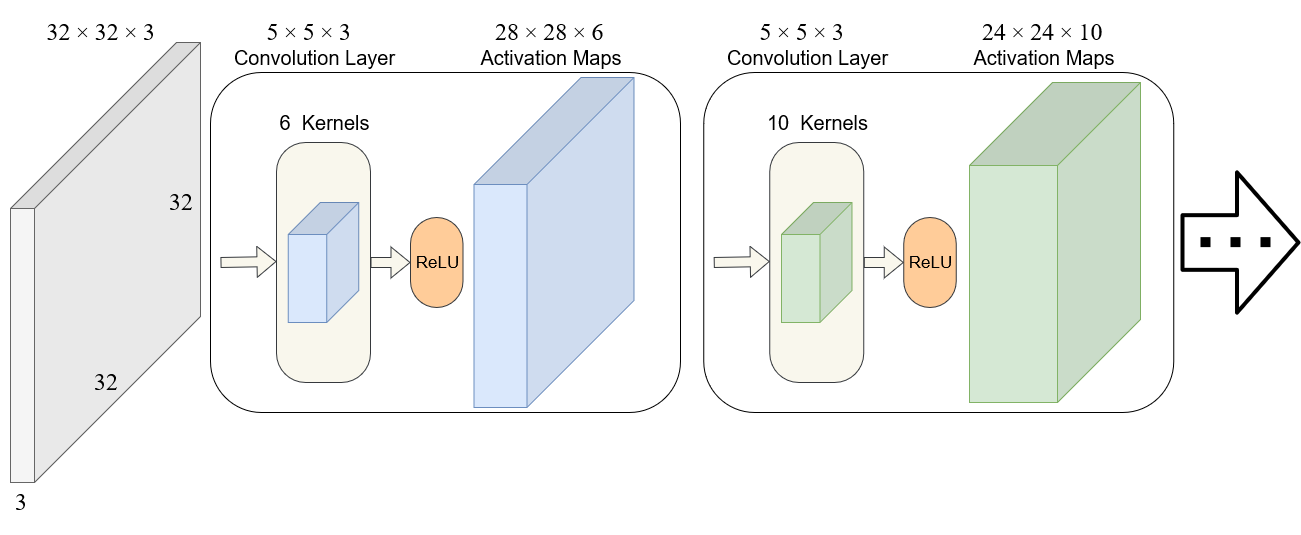 46
Convolutional Neural Networks
A Complete CNN
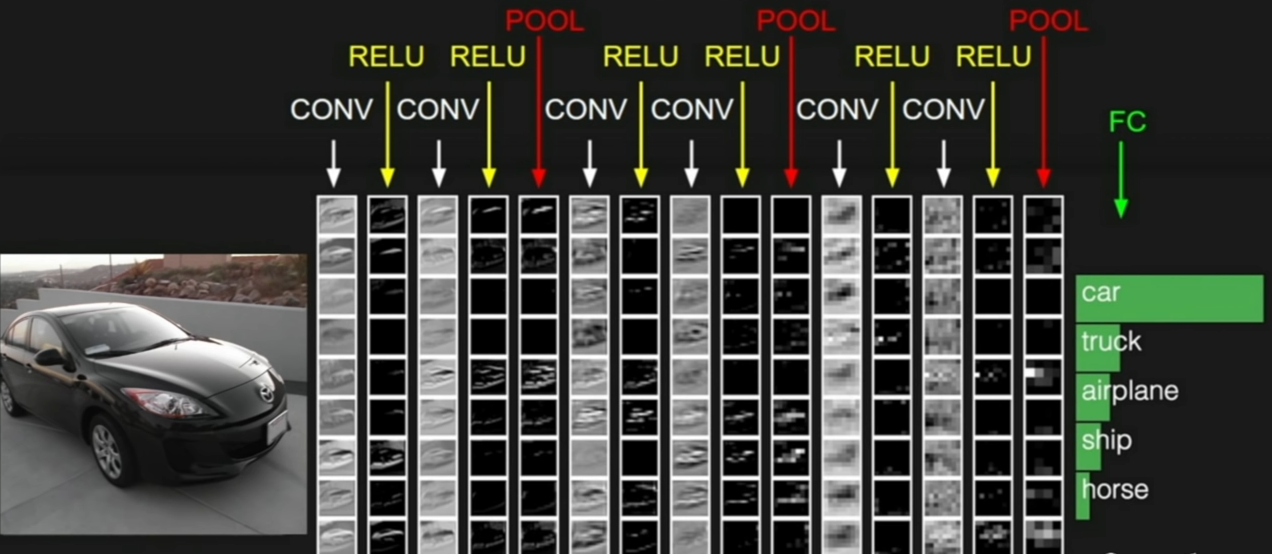 47
CNNs
Demo
https://cs.stanford.edu/people/karpathy/convnetjs/demo/cifar10.html

NeuralNet Playground
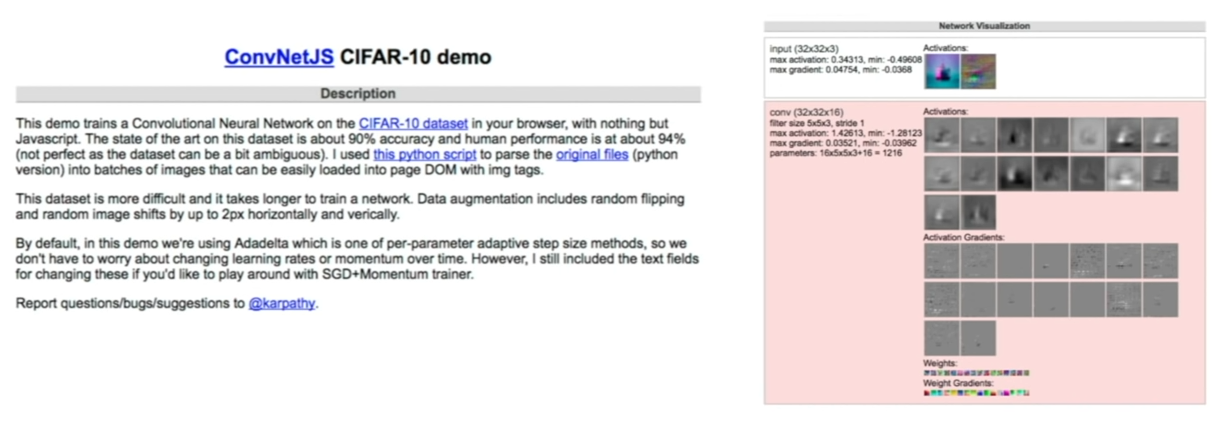 Alireza Tavakkoli, PhD
48
Deep Learning vs. Artificial Intelligence
49
Ingredients for Deep Learning
Data

Algorithms

Platform
50
Data: ImageNet
51
ImageNet Large Scale Visual Recognition Challenge (CVPR 2015)
Image Classification Challenge
1,000 object classes
1,431,167 images
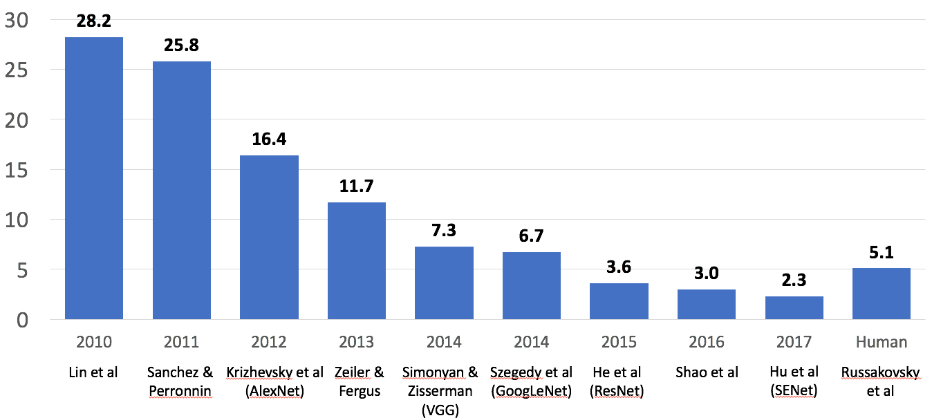 52
Architecture
53
Platforms
54
What Made It All Possible
Convolutional Neural Networks (CNNs)
Early Stages
LeCun et al. (1998)
Platform: 
Pentium 2 (No. Transistors ~ 106)
Training: 
NIST (No. of Pixels ~ 107)
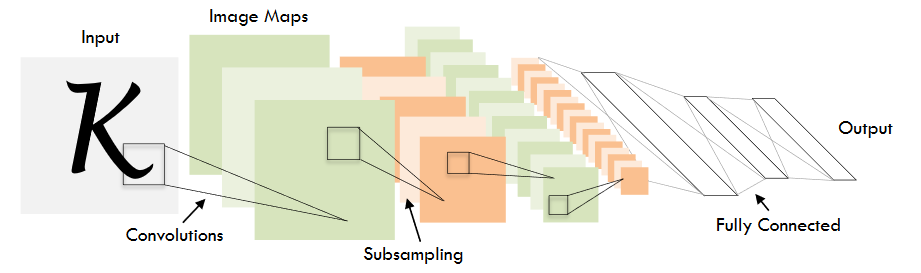 55
What Made It All Possible
Convolutional Neural Networks (CNNs)
Contemporary CNNs
AlexNet: Krizhevsky et al. (2012)
Platform: 
Xeon+GPU (No. Transistors ~ 109)
Training: 
ImageNet (No. of Pixels ~ 1014)
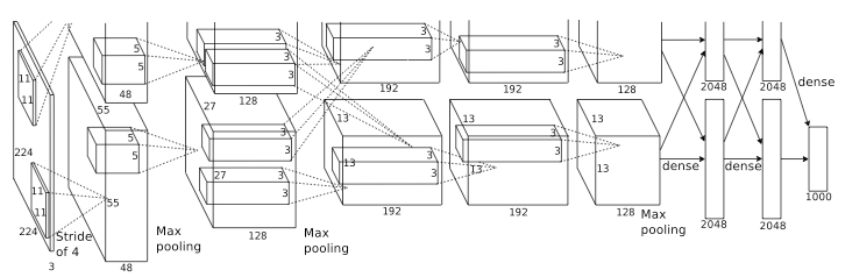 56
Questions
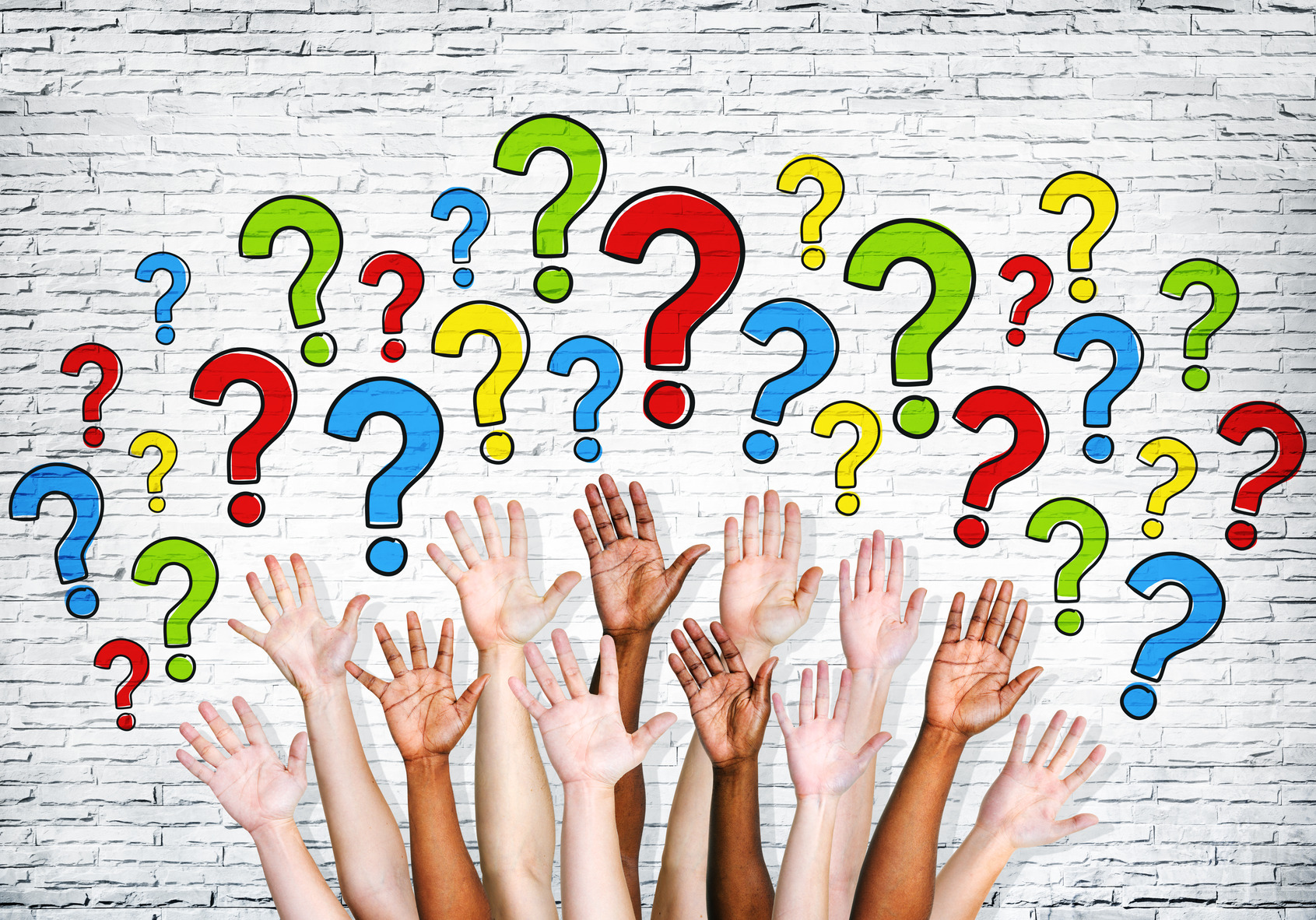 57